Mrs. Boshell’s Buzzworthy News
 April 15, 2024
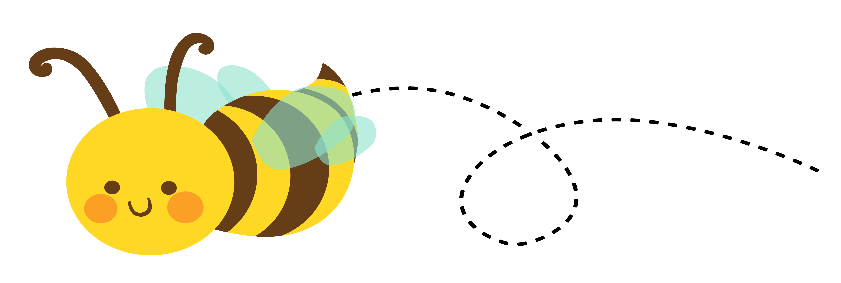 Hive Happenings
Spelling:  
Ou, ow, suffixes –ly, -y, homophones
Reading: 
Making inferences, rhyme
Grammar: 
review
Math:
Graphs, Line plots, bar graphs, pictograph 

Social Studies/Science: 
American Flag, Lady Liberty lessons

Leader in Me:
Celebrating differences
Important dates
April 15th- wear purple
April 17th- YMCA permission slips due
April 18th- Freaky Friday
April 19th- No school
April 25th- field day
April 26th- law day
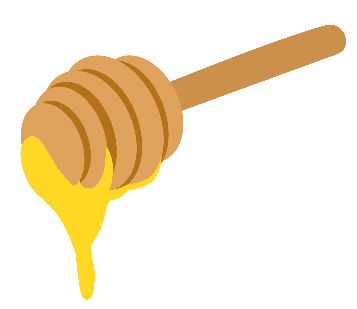 Sweet Reminders


Language Arts-
Thursday-5-3 reading comprehension test
Thursday-5-3 spelling test	

Math-
Topic 15 major grade



.
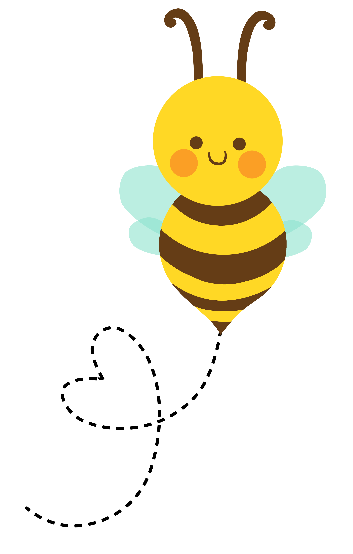 Busy Bee of the Week
No leader this week